Ordering Decimals
9QMa6
Put the following Numbers into ascending order
8.2
10
9.75
7.3
8.15
8.718
8.178
9.571
Put the following Numbers into ascending order
8.178
7.3
8.718
9.75
10
8.15
8.2
9.571
Remember that Ascending means getting higher.
Put the following Numbers into ascending order
2.2
1.04
7.13
71.3
713
10.4
0.22
22
Put the following Numbers into ascending order
2.2
0.22
10.4
71.3
713
22
7.13
1.04
Remember that Ascending means getting higher.
Put the following Numbers into ascending order
3.2345
234.5
2345
2.345
23.45
45.23
0.2345
1.2345
Put the following Numbers into ascending order
23.45
0.2345
45.23
1.2345
234.5
2.345
3.2345
2345
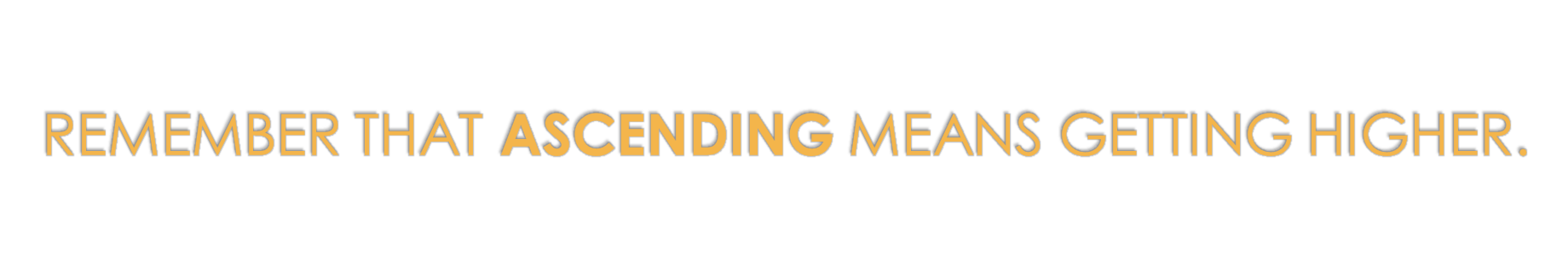